УРОК  МАТЕМАТИКИ
РЕШИ  ПРИМЕРЫ:
6 + 3 =                      8 – 6 =
   7 – 2 =                      5 + 4 =
   8 + 3 =                      12 – 3 =
   6 – 4 =                       9 – 2 =
   11 – 3 =                    10 – 5 =
Найди  задачу:
«У  Тани  5  грибов.»

«  У  Тани  5  грибов, а  у  Саши – 2  гриба.»

«  У  Тани  5  грибов,  а  у  Саши  -  2 гриба. Сколько  всего   грибов  у  детей?»

«Сколько  всего   грибов  у  детей?»
Задача.
Условие 
                Вопрос 
               Решение 
                 Ответ
ЗАДАЧА.
У  Тани  5  грибов,  а  у  Саши  -  2 гриба. Сколько  всего   грибов  у  детей?
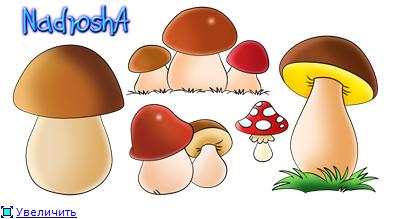 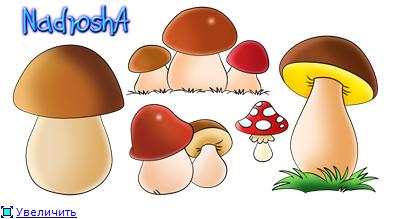 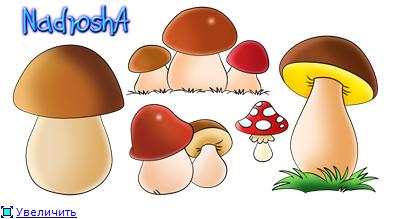 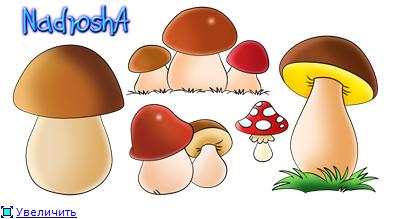 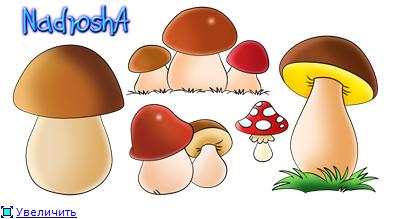 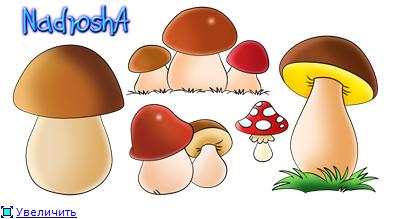 УСЛОВИЕ.
У  Тани  5  грибов,  а  у  Саши  -  2 гриба. Сколько  всего   грибов  у  детей?
ВОПРОС.
У  Тани  5  грибов,  а  у  Саши  -  2 гриба. Сколько  всего   грибов  у  детей?
ЗАДАЧА.
Было 6 лошадок. Убежало 2 лошадки. Сколько лошадок осталось?
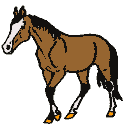 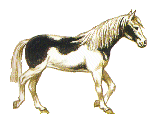 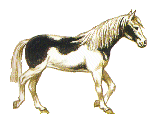 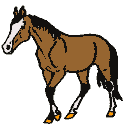 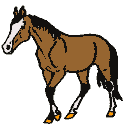 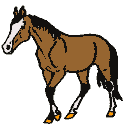 УСЛОВИЕ.
Было 6 лошадок. Убежало 2 лошадки. Сколько лошадок осталось?
ВОПРОС.
Было 6 лошадок. Убежало 2 лошадки. Сколько лошадок осталось?
СРАВНИ  ВЫРАЖЕНИЯ:
6 – 5 * 1 + 2          10 – 4 * 8 - 2
 4 + 5 * 3 + 4           4 + 2  * 10 - 2
Сегодня на уроке мы:
ВСПОМНИЛИ...
 УЗНАЛИ…
НАУЧИЛИСЬ…
НАМ  БЫЛО  ТРУДНО…
НАМ   БЫЛО  ИНТЕРЕСНО…